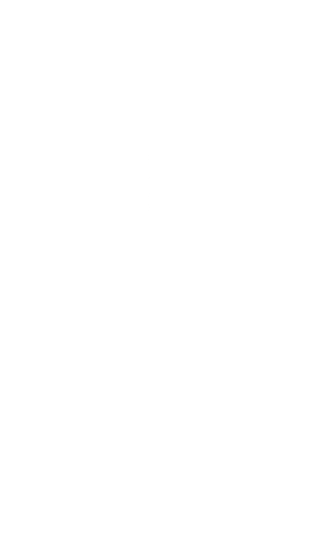 Мобильное приложение
 «МЧС России»
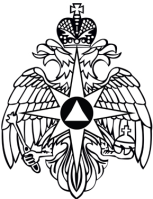 2024 г.
Назначение
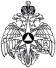 Мобильное приложение «МЧС России» предназначено для:
передачи на мобильные устройства граждан (пользователей приложения) экстренной информации о фактических и прогнозируемых опасных природных явлениях и техногенных процессах, загрязнении окружающей среды, заболеваниях, которые могут угрожать жизни или здоровью граждан, а также правилах поведения и способах защиты;
проведения пропаганды знаний в области гражданской обороны, защиты населения и территорий от чрезвычайных ситуаций, в том числе обеспечения безопасности людей на водных объектах, и обеспечения пожарной безопасности.
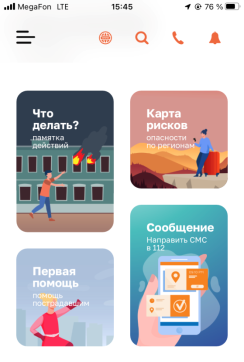 Получение экстренной информации в виде push-сообщения
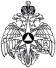 Приложение позволяет использовать все преимущества push сообщений:
скорость доставки
наличие данных о получении сообщения и действиях пользователя
нулевая стоимость рассылки
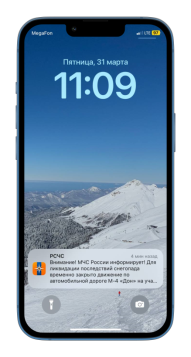 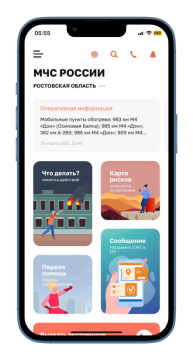 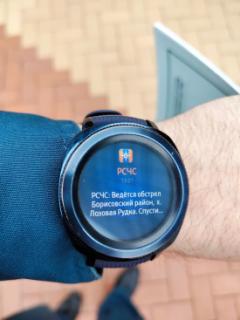 Охват населения по состоянию на 1 августа 2023 года:
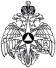 Порядка
300 000
3825
87*
Субъектов РФ имеют возможность отправки сообщений
Отправлено сообщений с экстренной информацией
Число установок приложения на мобильные устройства граждан
*За исключением Херсонской и Запорожской областей
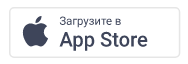 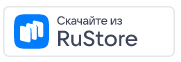 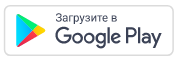 Отправка информации из одной консоли в различные каналы
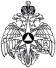 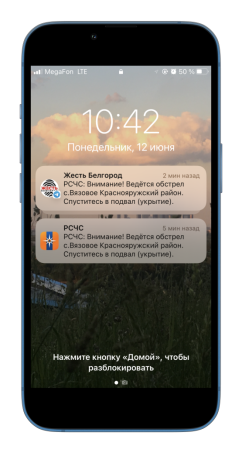 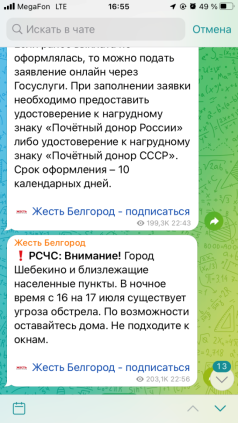 Реализована возможность отправки экстренных сообщений
в телеграмм каналы и группы в социальной сети Вконтакте
каналы АРМ ГС, путем интеграции в них RSCHS_bot:
Опыт практического применения
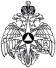 Приложение активно применяется на территории Белгородской области для доведения до граждан экстренной информации в том числе в рамках СВО
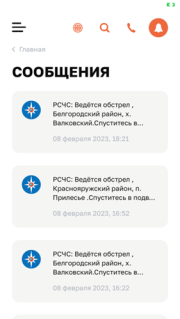 Число установок приложения на территории Белгородской области:
Отправлено сообщений на  территории Белгородской области:
Более
790
Аудитория telegram каналов:
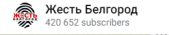 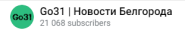 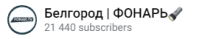 Ключевые вехи проекта
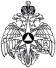 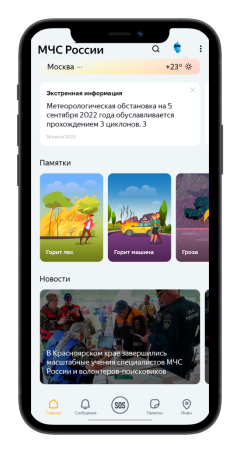 Август 2023
Июнь-июль 2023
0
Доработка функционала панели администрирования
2
Тестирование отправки сообщений в Telegram
В рамках тестирования подключены 3 информационных Tg канала в Белгородской области.
Проведена оценка различных способов взаимодействия (премодерация\прямая отправка).
Реализация функционала добавления\удаления TG каналов
Реализация функционала отправки сообщений в Tg
Реализация функционала отправки сообщений в  АРМ-ГС в рамках пилотных регионов
Декабрь 2023 (2024)
Август 2023
Интеграция цифрового ассистента «робот Макс»
3
Интеграция с                            КС «АРМ ГС»
1
Организовано взаимодействие с Минцифры России и VK;
Разработаны и согласованы с Минцифры России функциональные требования
Минцифры России принято положительно решение, поставлена задача VK
Организовано взаимодействие с Минцифры России
Осуществляется проработка технических деталей
Реализация голосовых функций (2024 год)
Ключевые вехи проекта
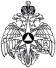 декабрь 2023
2024
Внесение в перечень ПО, обязательно к предустановке
6
Адаптация приложения
для КАМАЗ
4
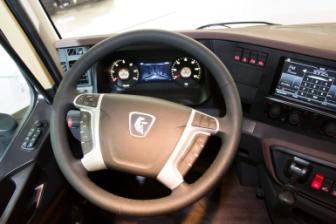 Адаптация приложения с учетом ограничений ОС головного устройства КАМАЗ
Формирование уникального контентного наполнения
Интеграция с ЕПГУ
(при наличии тех. решения)
7
Организовано взаимодействие с Минцифры России
Осуществляется проработка технической возможности
декабрь 2023
2024
Внесение мобильного приложения в реестр отечественного ПО
5
8
Развитие интеграции с ИС «Атлас опасностей и рисков
Подготовлен комплект документов для формирования заявки
Прорабатывается вопрос размещения на сайте информации о приложении (необходимо для заявки)
Добавление слоев на карту рисков по мере их появления в ИС «Атлас опасностей и рисков»
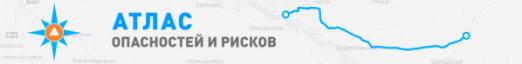 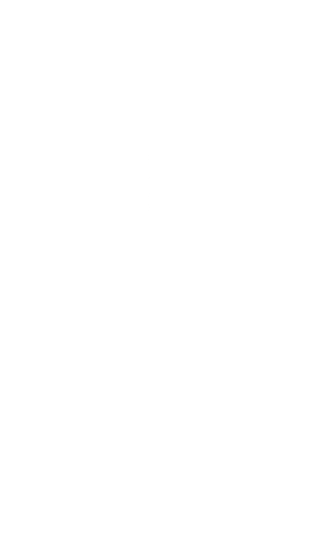 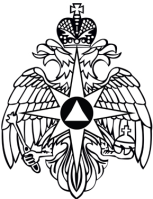 Спасибо за внимание!